Instructions for teachers: allows students to discuss the explanations in small groups before resolving misconceptions as a class.
www.thescienceteacher.co.uk  | resources for science teachers who like to think
The pizza has been in the oven at 200 oC for 15 minutes.  You take the pizza out of the oven and eat a slice. ‘OUCH!’ you’ve burnt your mouth on the cheese – but not the crust. Specific heat capacities: cheese 3270 J/kgoC and crust 2800 J/kgoC. Discuss each of the explanations below. Who is right and who is wrong?
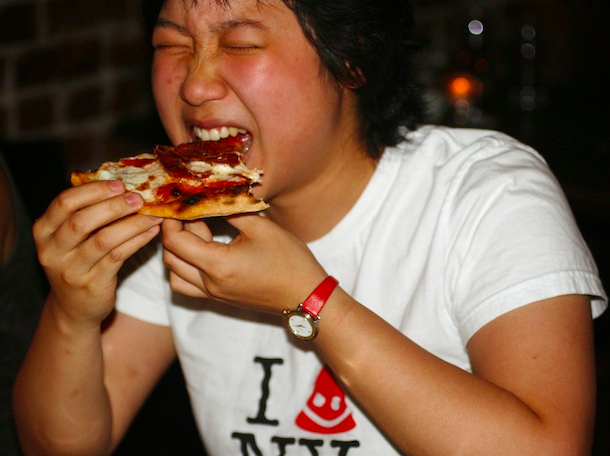 The cheese is hotter than the crust when it comes out of the oven as it has a higher specific heat capacity.
Malcolm
The cheese can transfer more energy to your mouth when it cools down as it has a higher specific heat capacity.
The cheese and crust particles are at the same temperature so have the same amount of  energy. They should burn equally!
Jo
David
Possible workings out